Polarization
IB Physics | Waves - Light
Light is a Transverse Wave
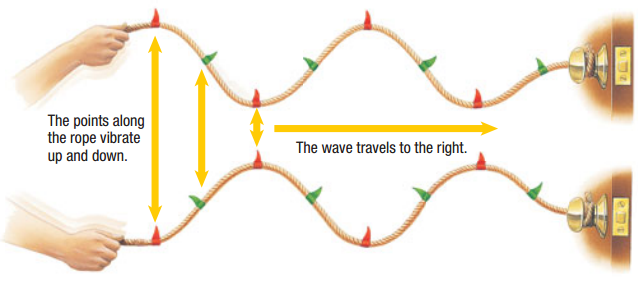 This isn’t the whole story though…
When unpolarized, light can be thought of as oscillating at every perpendicular to the wave’s motion
Diagram of a light ray coming out of the page
Polarizers
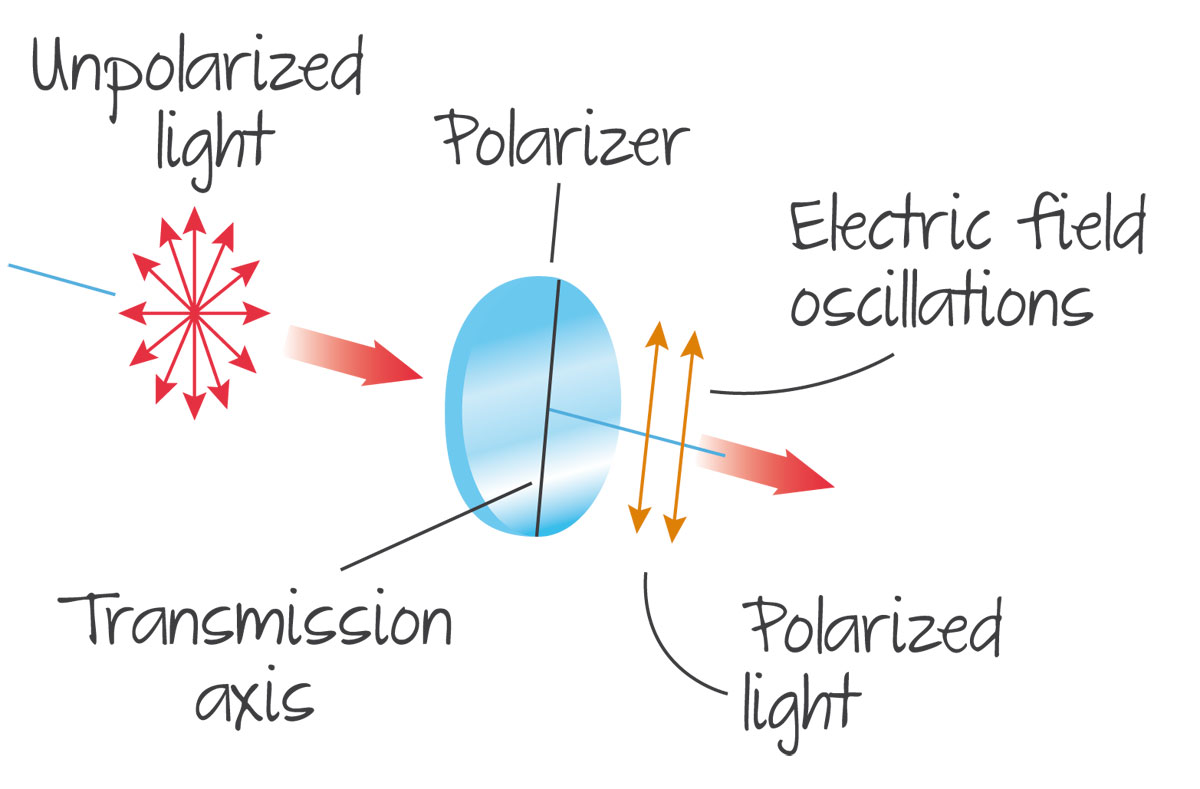 Unpolarized light loses 50% intensity when passing through a polarizer
Polarized Light
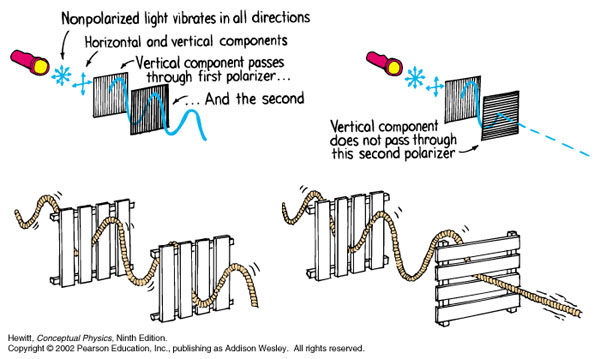 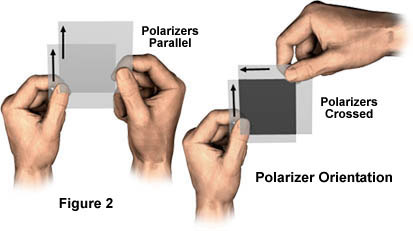 Malus’ Law
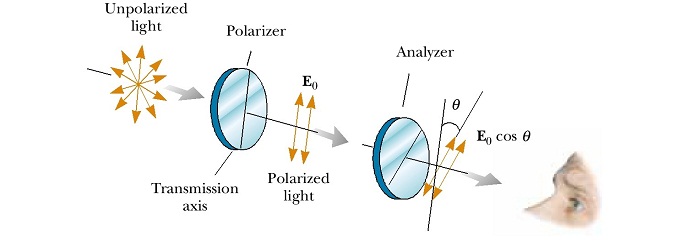 I0
θ
I
θ = angle between filters
Same thing as
IB Physics Data Booklet
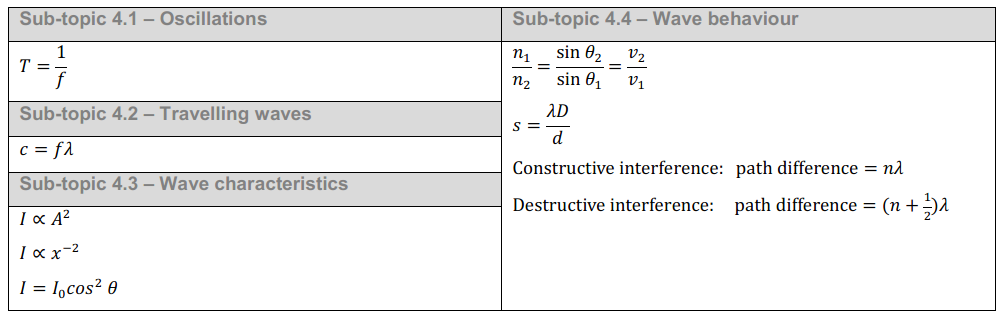 Loses Intensity Twice
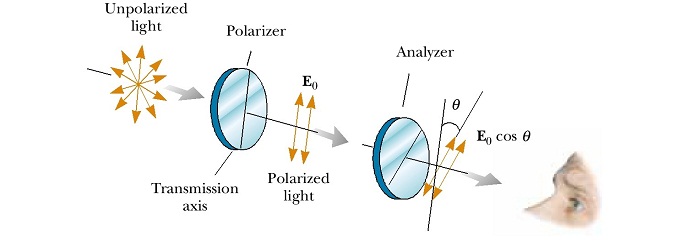 50% loss when unpolarized light is polarized
Equation calculates loss through subsequent filters
-50%
Angle Difference
The intensity of plane polarized light, at 40° to the vertical is I0. After passing through an analyzer at 60° to the vertical, what is the intensity measured?
88.3% of the original intensity
Sample IB Question
Polarized light of intensity I0 is incident on a polarizing filter. The angle between the plane of polarization of the incident light and the transmission plane of the polarizer is θ. Which graph shows how the intensity I of the light transmitted through the polarizer varies with θ?
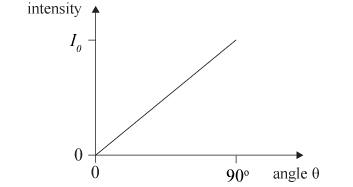 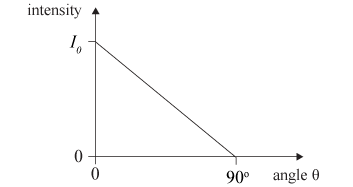 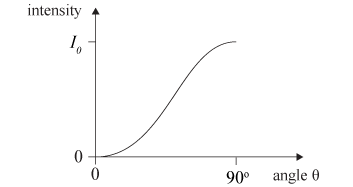 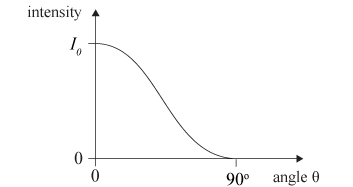 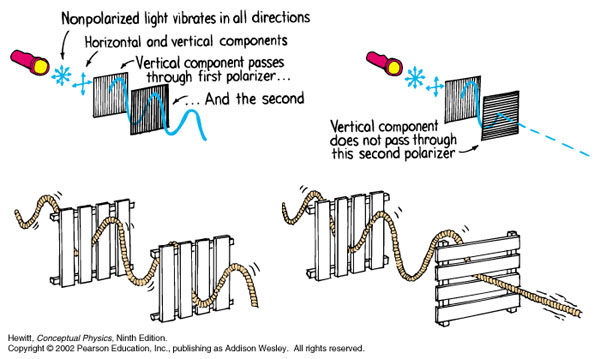 90°  Intensity = 0
cos2 shape
Try this Calculation
After passing through one polarized filter, the intensity of vertically polarized light is 60 W m-2. What is the angle of the analyzer relative to the vertical if the intensity observed is 20 W m-2?
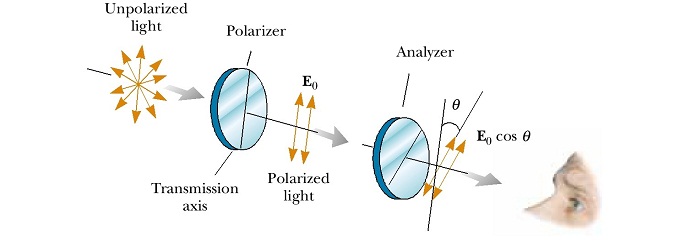 What was the intensity of the unpolarized light?
120 W m-2
Loses 50% from first filter
This isn’t the only way
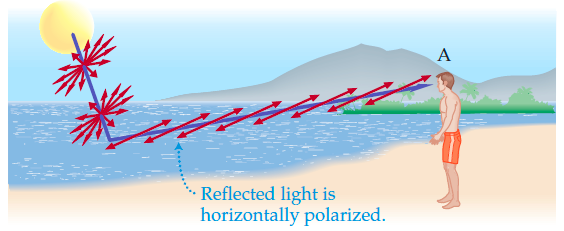 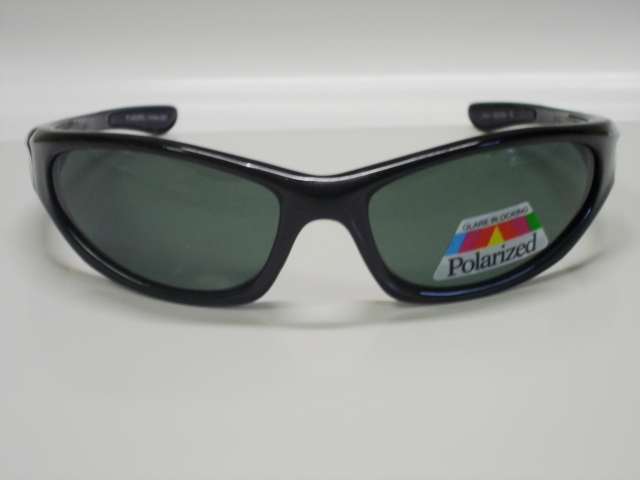 What about 3D Movies?
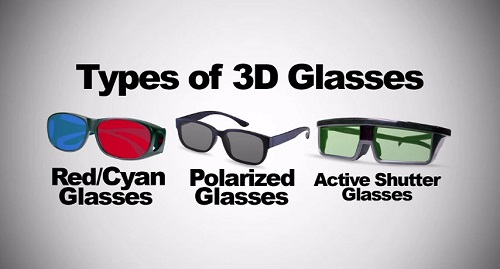 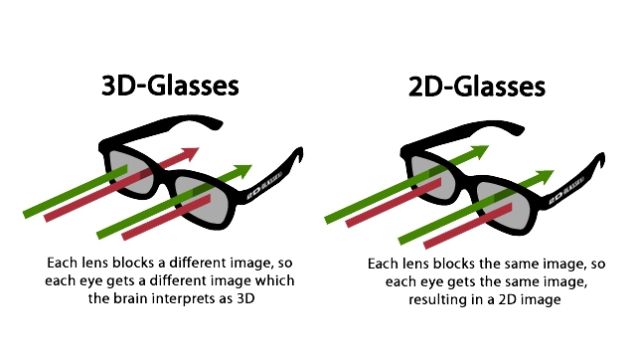 Lesson Takeaways
I can describe the transformation that takes place when unpolarized light is polarized
I can describe the interaction between two polarized filters at different orientations
I can use Malus’s Law to calculate the change in intensity when passing through polarized filters